Поверховий спосіб (а-відробка бремсбергової частини)
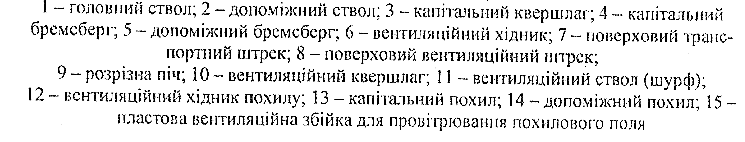 Поверховий спосіб (а-відробка похилової частини)
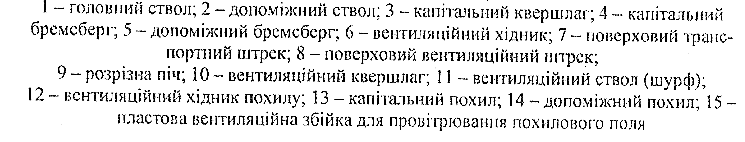 Схема поверхової підготовки для групового відпрацьовування крутопохилих і крутих пластів:
1 - груповий пластовий поверховий відкаточний штрек; 1' - те ж, вентиляційний; 2 - груповий польовий поверховий відкаточний штрек; 2' - те ж, вентиляційний; 3 - поверховий вентиляційний квершлаг; 4 - задній проміжний квершлаг; 5 - поверховий відкаточний квершлаг; 6 - головні вертикальні стволи; 7 - виробки, що погашаються; 8 - передній проміжний квершлаг; 9 – лави
Погоризонтний спосіб підготовки
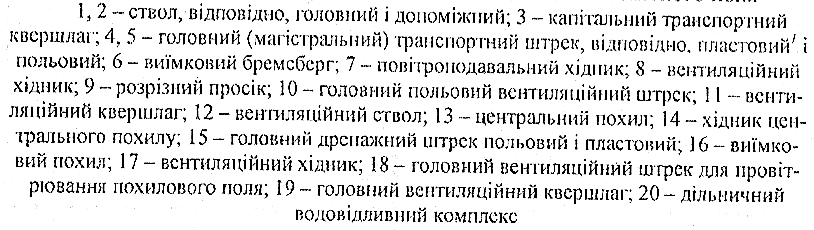 Підготовка шахтного поля головними штреками
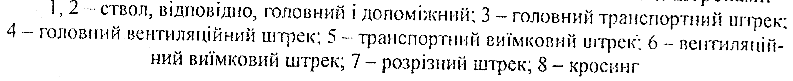 Панельний спосіб підготовки
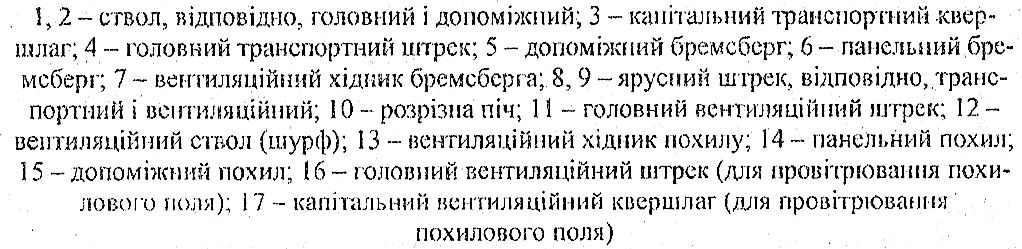 Панельний спосіб підготовки горизонтального пласта
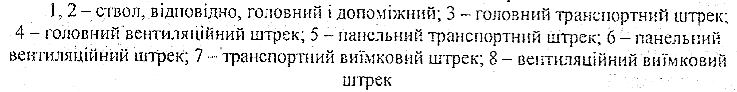 Основні схеми використання захисних пластів
1 - захисний пласт; 2 – пласт, схильний до динамічних явищ; 3 - відпрацьований пласт, цифри в кружках показують порядок відпрацьовування пластів; пунктирна лінія - границя захисту; а1 - незахищена ділянка